Dados sobre a Popularidade de JANGO 63-64
Politica Externa Brasileira
Prof. Pedro Feliú
Avaliação popular de Jango em 63
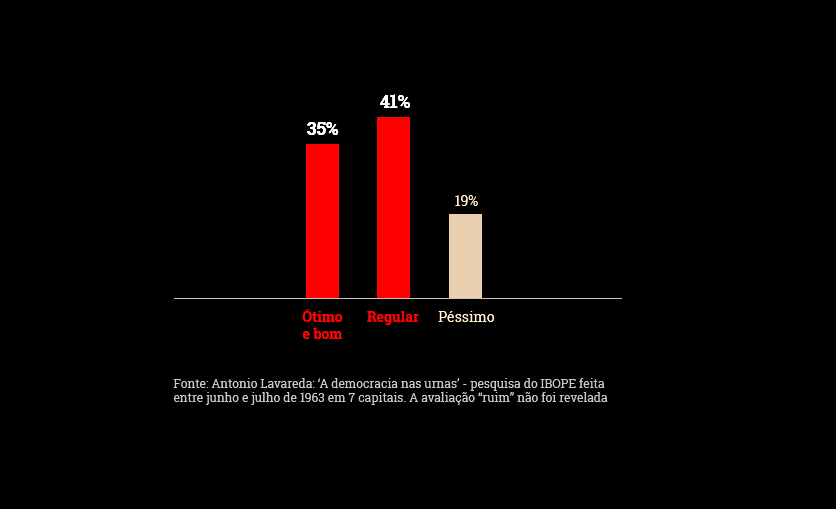 Avaliação Popular de Jango Março de 64
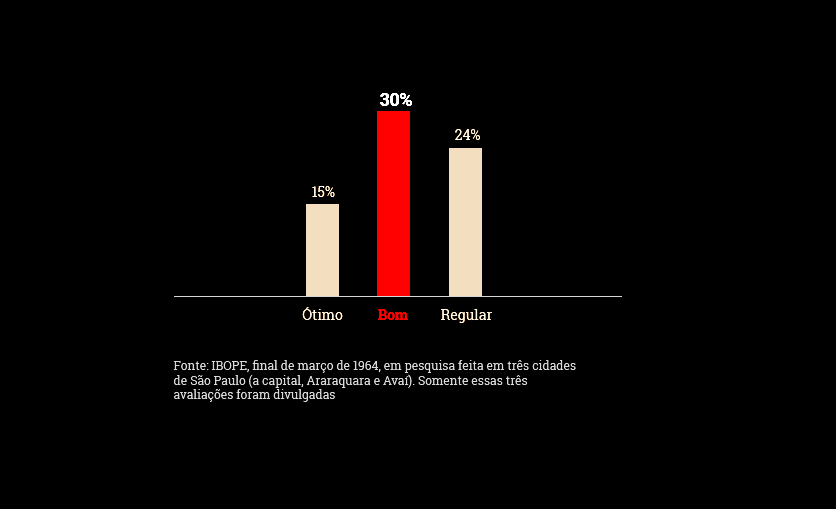 Jango se Reelegeria?
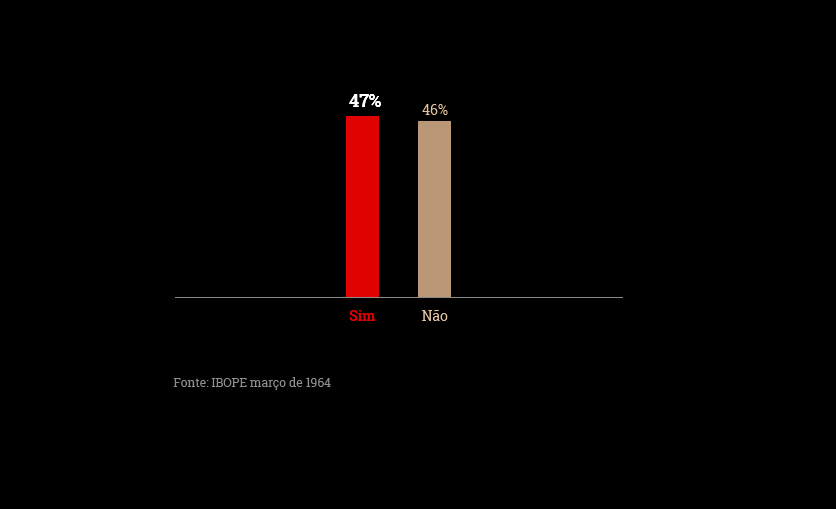 FONTE: IBOPE Março de 1964
Posições Favoráveis à Reforma Agrária
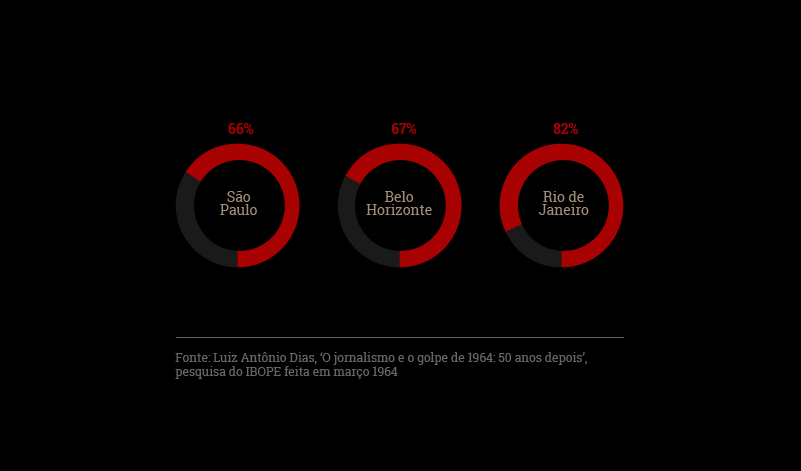